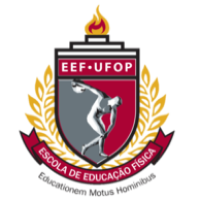 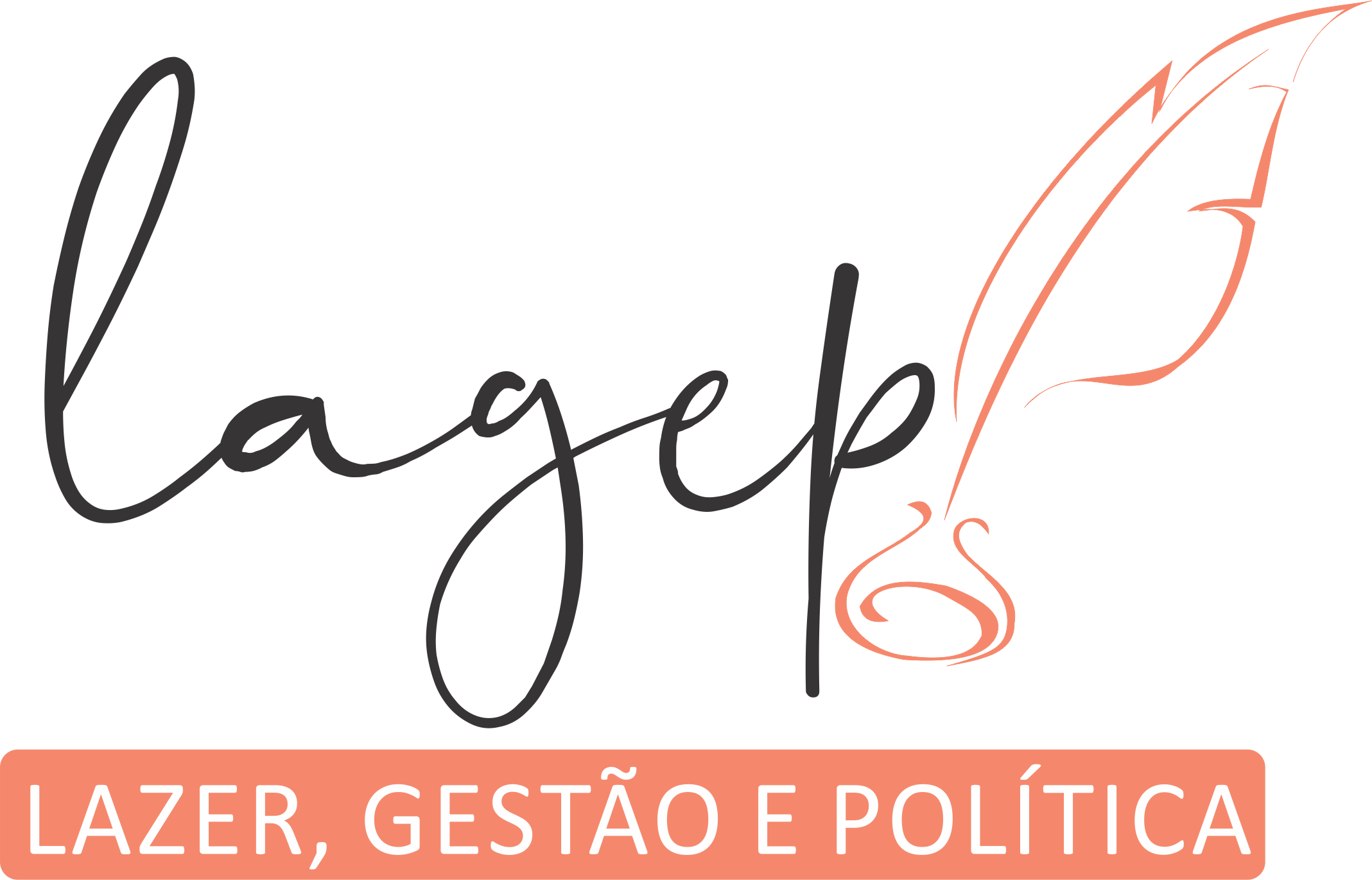 Universidade Federal de Ouro Preto
Pró-Ativa
Educação Física e as DCN’s para 2020
Discente: Hipsia Ferreira
Orientadora: Denise Falcão
Coorientador: Bruno Ocelli Ungheri
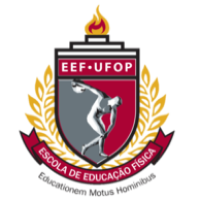 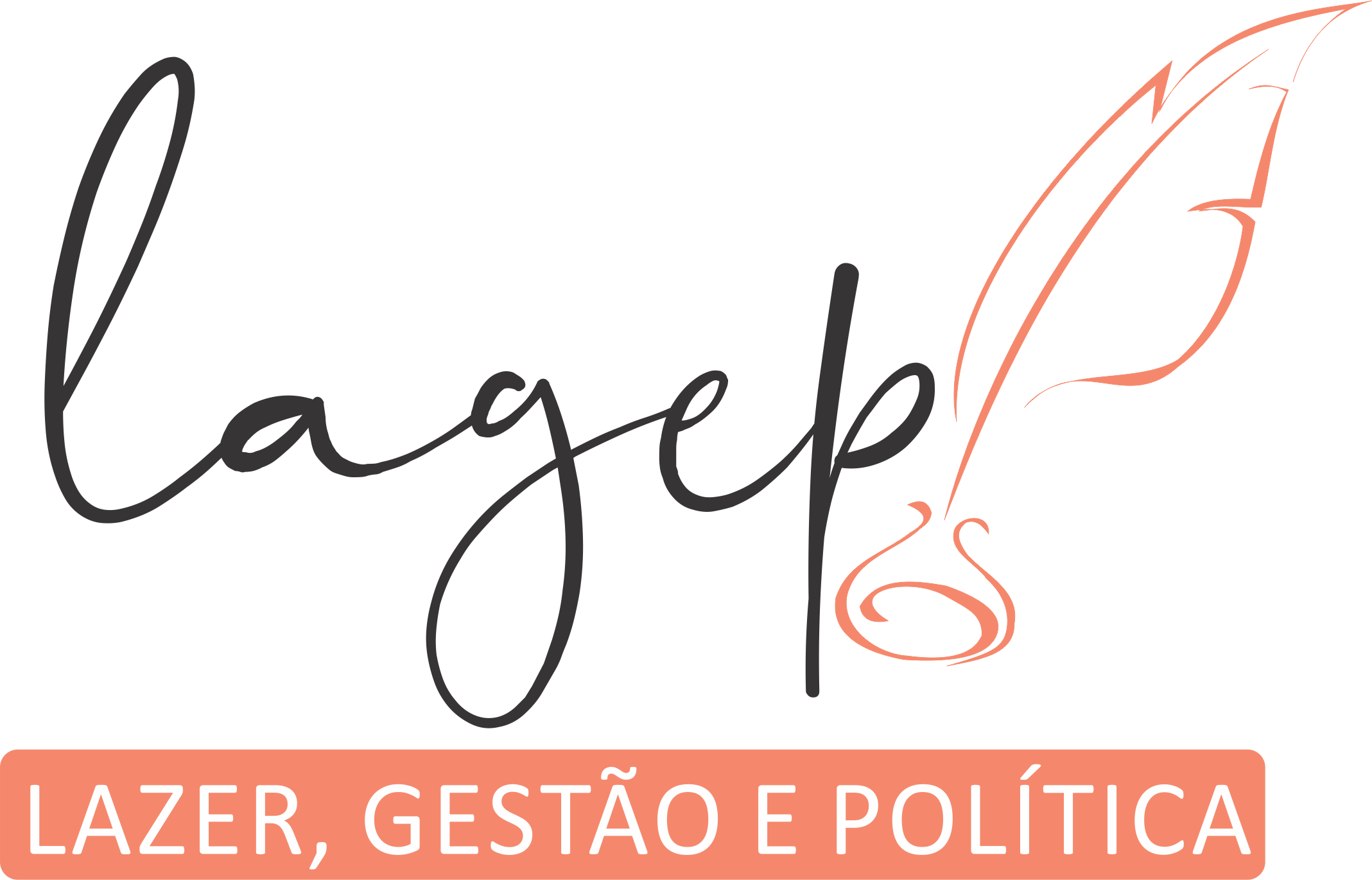 Introdução
Linha temática:  currículos dos cursos;
Diretrizes Curriculares Nacionais (DCN’s);
Novas diretrizes para os cursos de Educação Física em 18 dezembro de 2018;
Máximo de 2 anos para adaptação de acordo com a Resolução CNE/CES Nº6 / 2018;
Ingresso único para Bacharelado e Licenciatura.
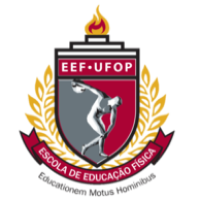 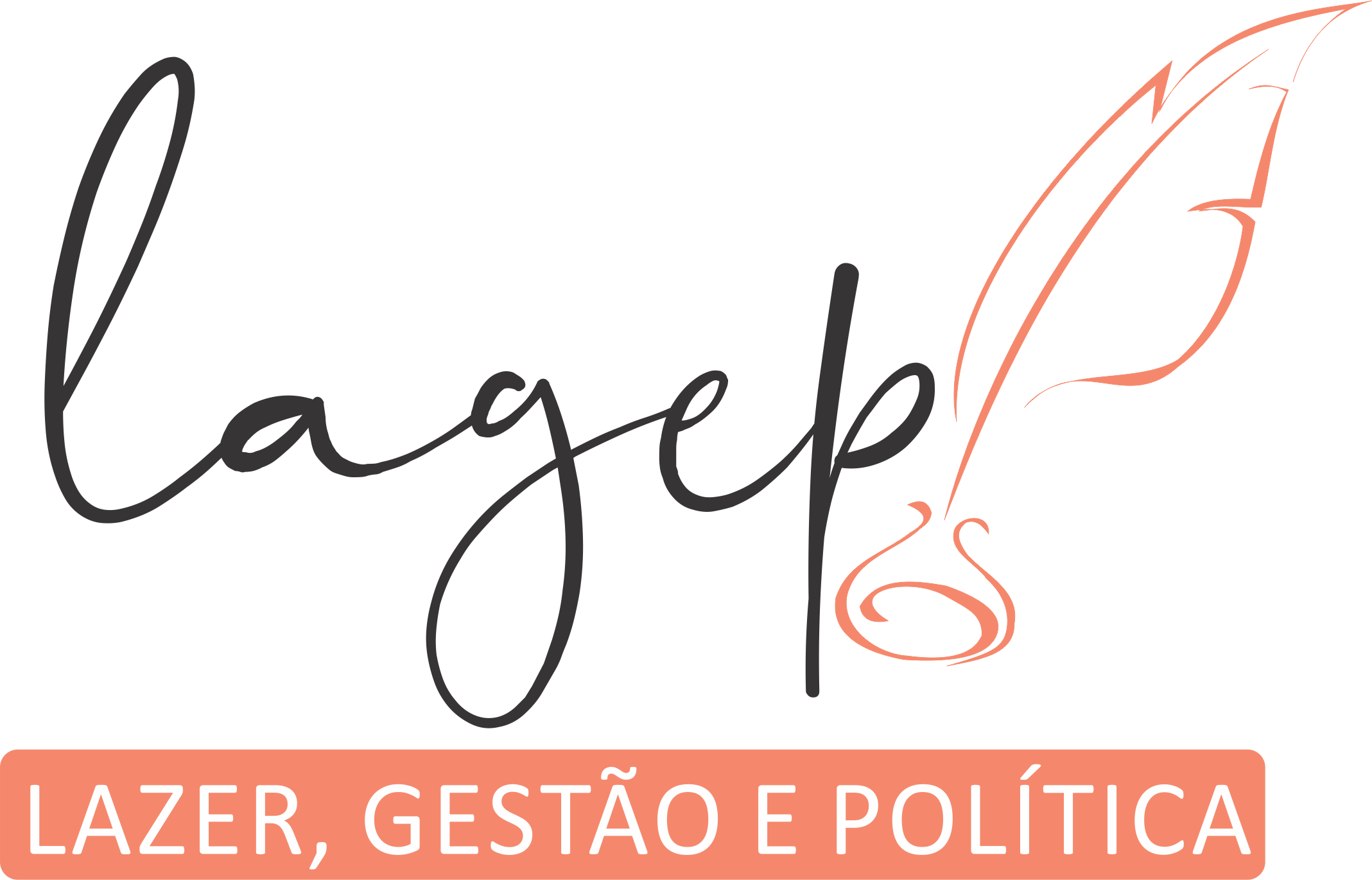 Introdução
“Etapa Comum” 
Conhecimentos biológicos, psicológicos e socioculturais do ser humano; 
Conhecimentos das aplicações biológicas, psicológicas e socioculturais da motricidade humana e da cultura do movimento; 
Conhecimento instrumental e tecnológico aplicados ao estudo da Educação Física;
Conhecimentos instrumentais e éticos da intervenção profissional no campo da Educação Física.
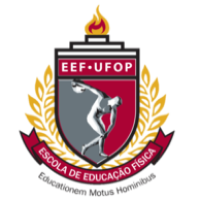 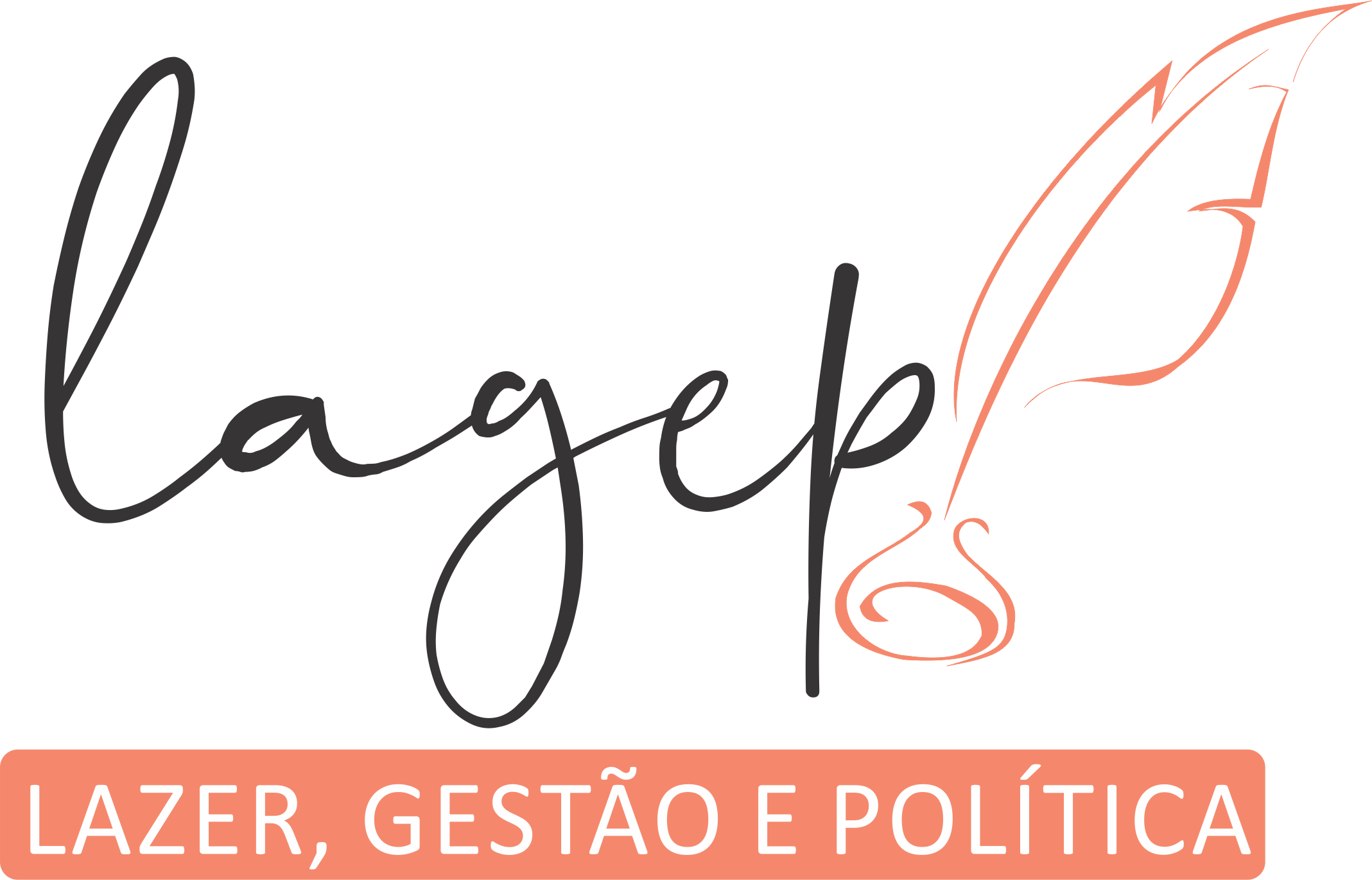 Introdução
Abordagem de temas relacionados à prevenção do uso de drogas e meios ilícitos e danosos à saúde no cotidiano das práticas corporais; 
Formação para intervenção profissional à pessoa com deficiência.

É responsabilidade dos colegiados estabelecer os critérios e normas que devem ser implantadas;
“Formação Específica”
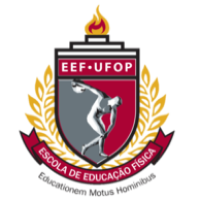 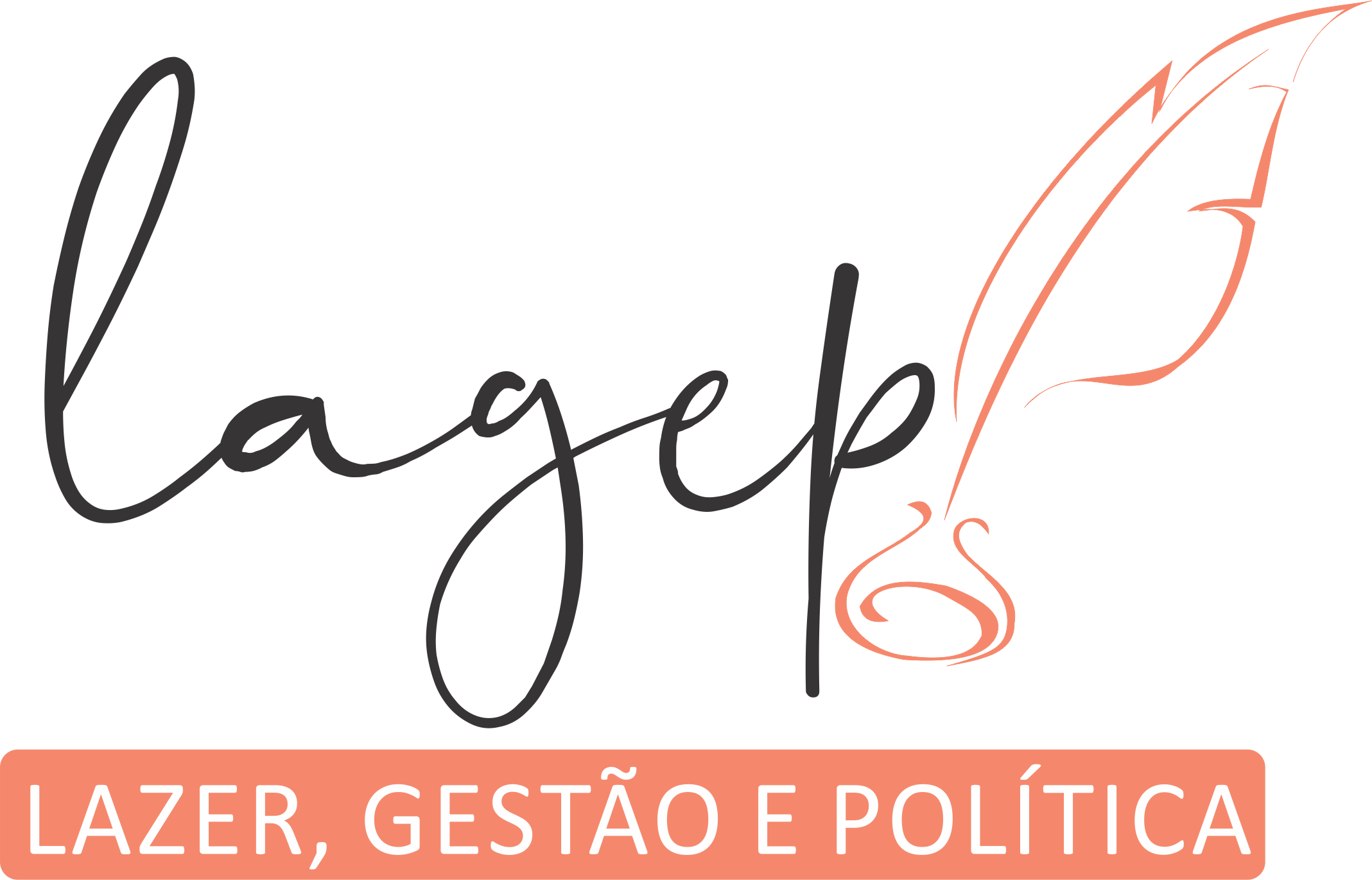 Introdução
Temáticas obrigatórias da Licenciatura:
Política e Organização do Ensino Básico; 
 Introdução à Educação; 
Introdução à Educação Física Escolar; 
Didática e metodologia de ensino da Educação Física Escolar;
Desenvolvimento curricular em Educação Física Escolar.
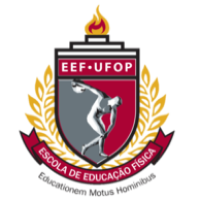 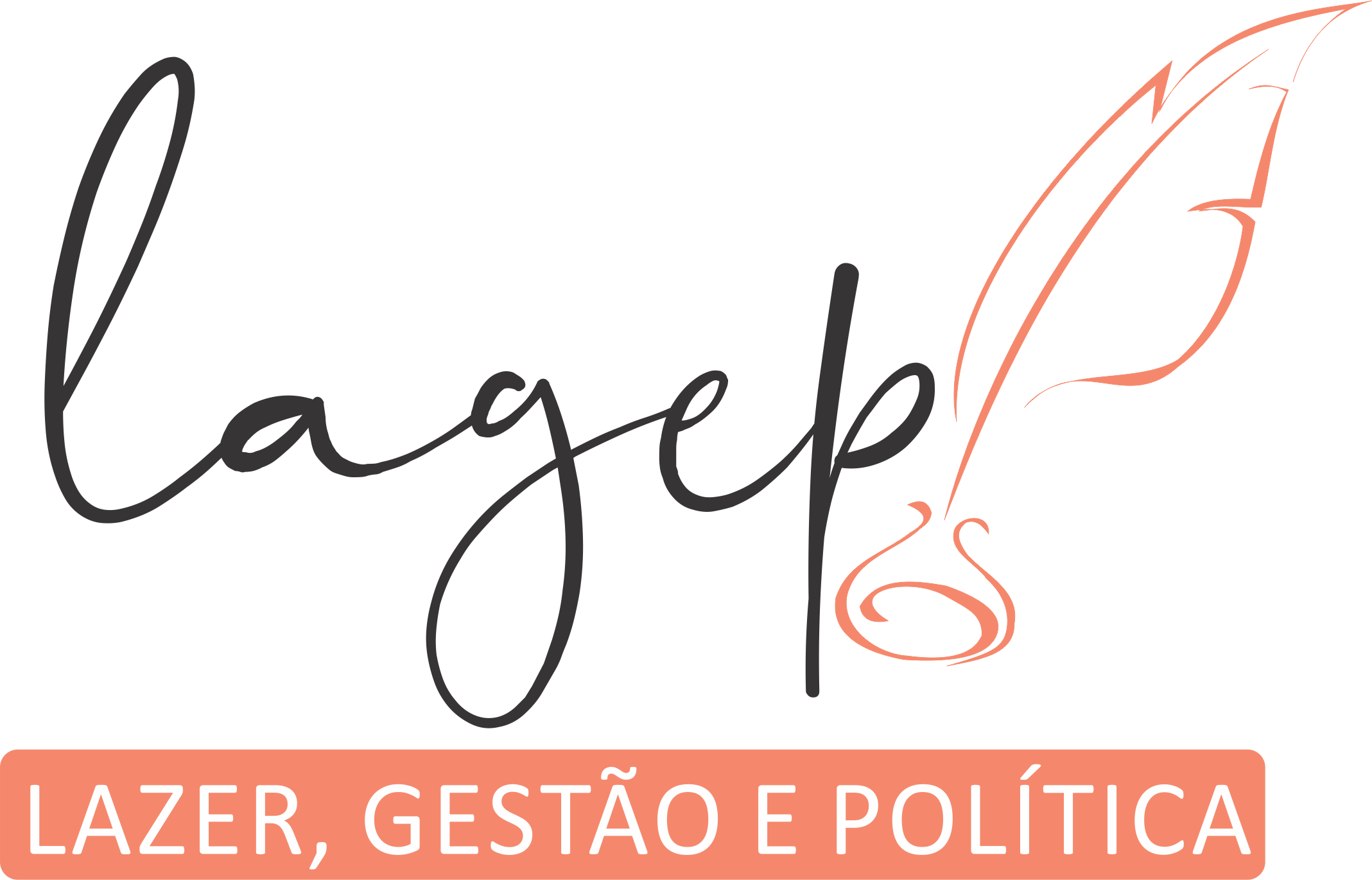 Introdução
Educação Física na Educação Infantil; 
Educação Física no Ensino Fundamental; 
Educação Física no Ensino Médio; 
Educação Física Escolar Especial/Inclusiva.
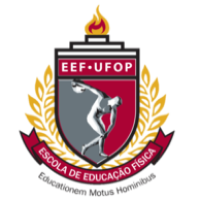 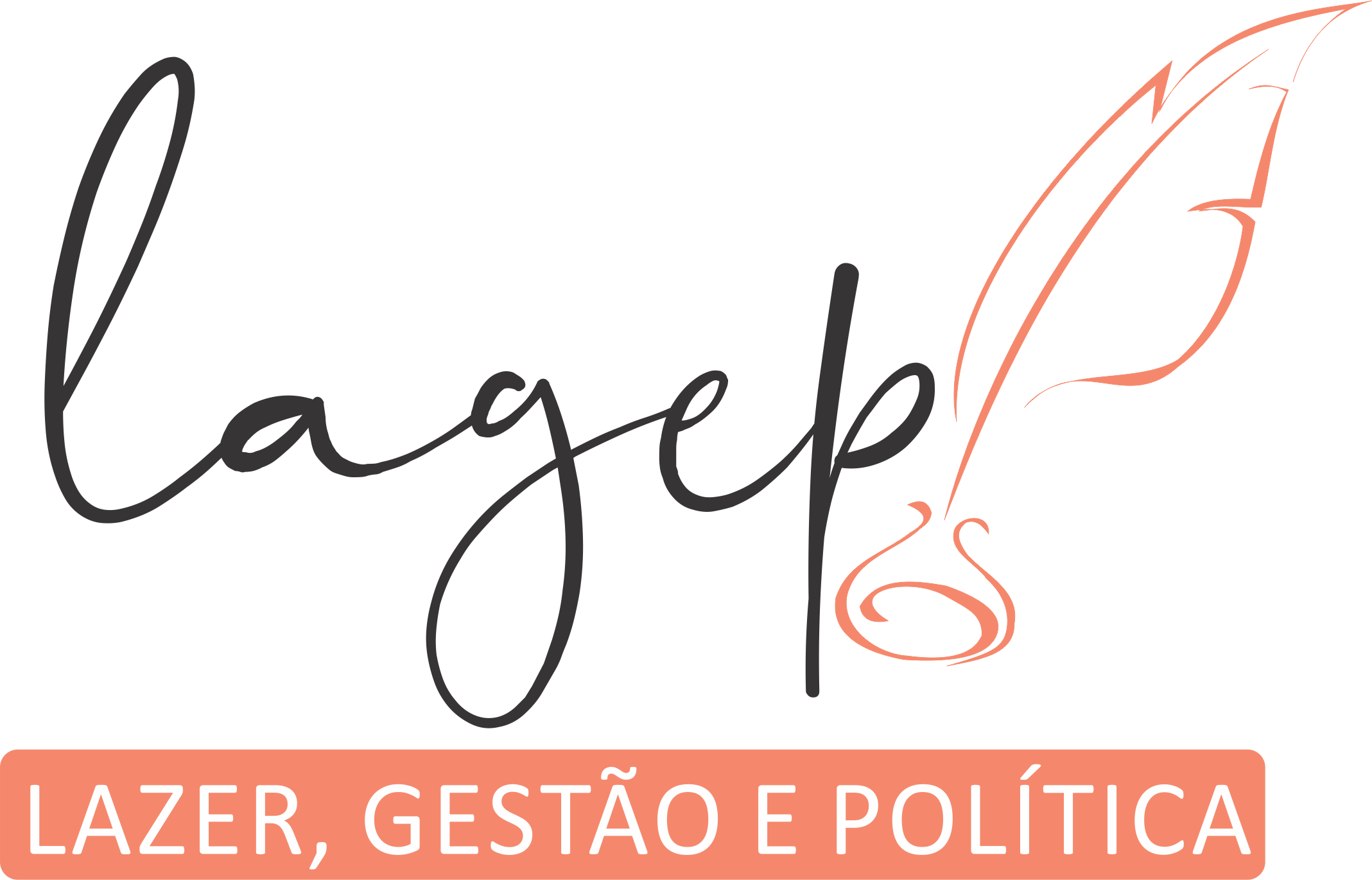 Introdução
Educação Física na Educação de Jovens e Adultos; 
Educação Física Escolar em ambientes não urbanos e em comunidades e agrupamentos étnicos distintos.

Além disso, estágio obrigatório (360 horas), métodos de avaliação e estimulo a formação continuada e pesquisa.
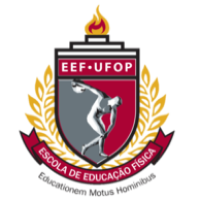 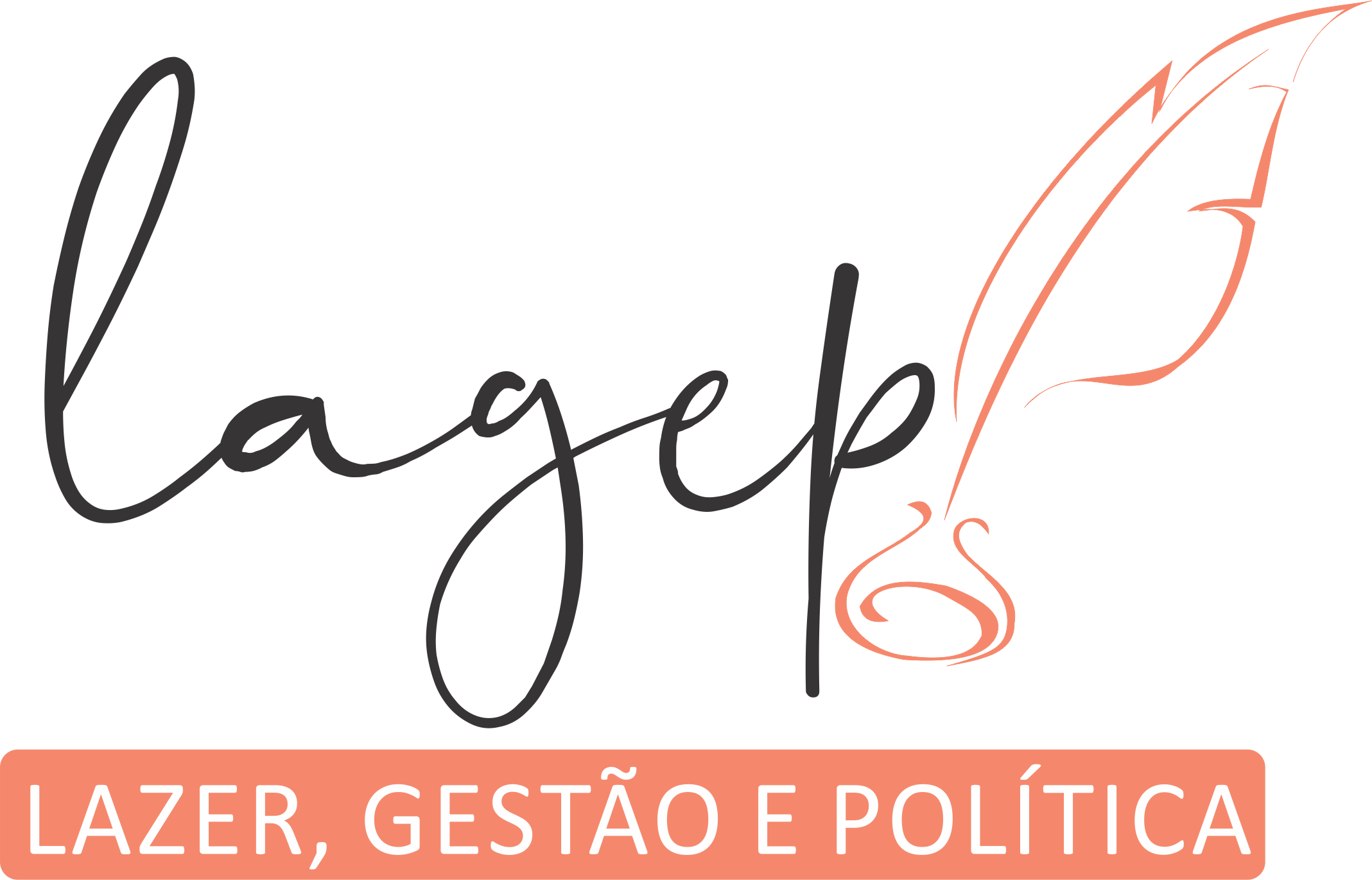 Introdução
Temáticas obrigatórias para o Bacharelado:
Saúde: políticas e programas de saúde; atenção básica, secundária e terciária em saúde, saúde coletiva entre outros;
Esporte: políticas e programas de esporte; treinamento esportivo entre outros;
Cultura e lazer: políticas e programas de cultura e de lazer; gestão de cultura e de lazer etc.

Garantir nos currículos interdisciplinares conteúdos ligados a formação em políticas pública de gestão para o desenvolvimento das pessoas, organizações, economia e sociedade.
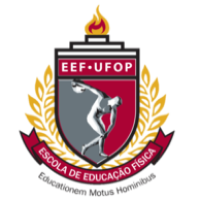 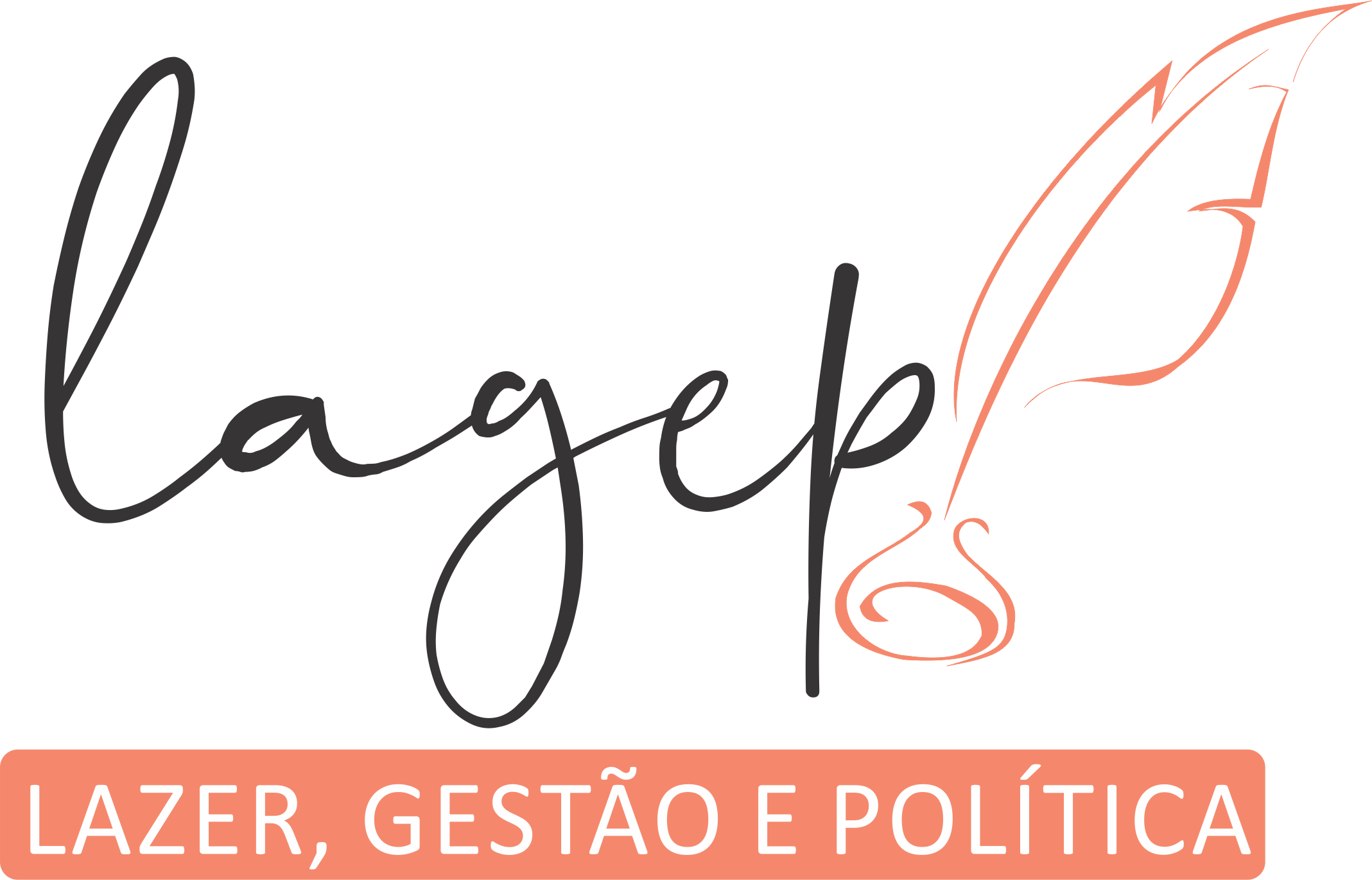 Justificativa
Novas diretrizes curriculares e com limite até 2020;
Análise dos currículos nos cursos para auxiliar nas mudanças; 
Ação necessária para manutenção ou ampliação para que haja qualidade nos cursos ofertados; 
Revisitar as matrizes curriculares e os programas das disciplinas.
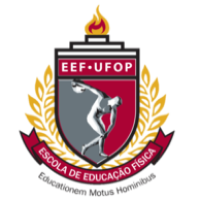 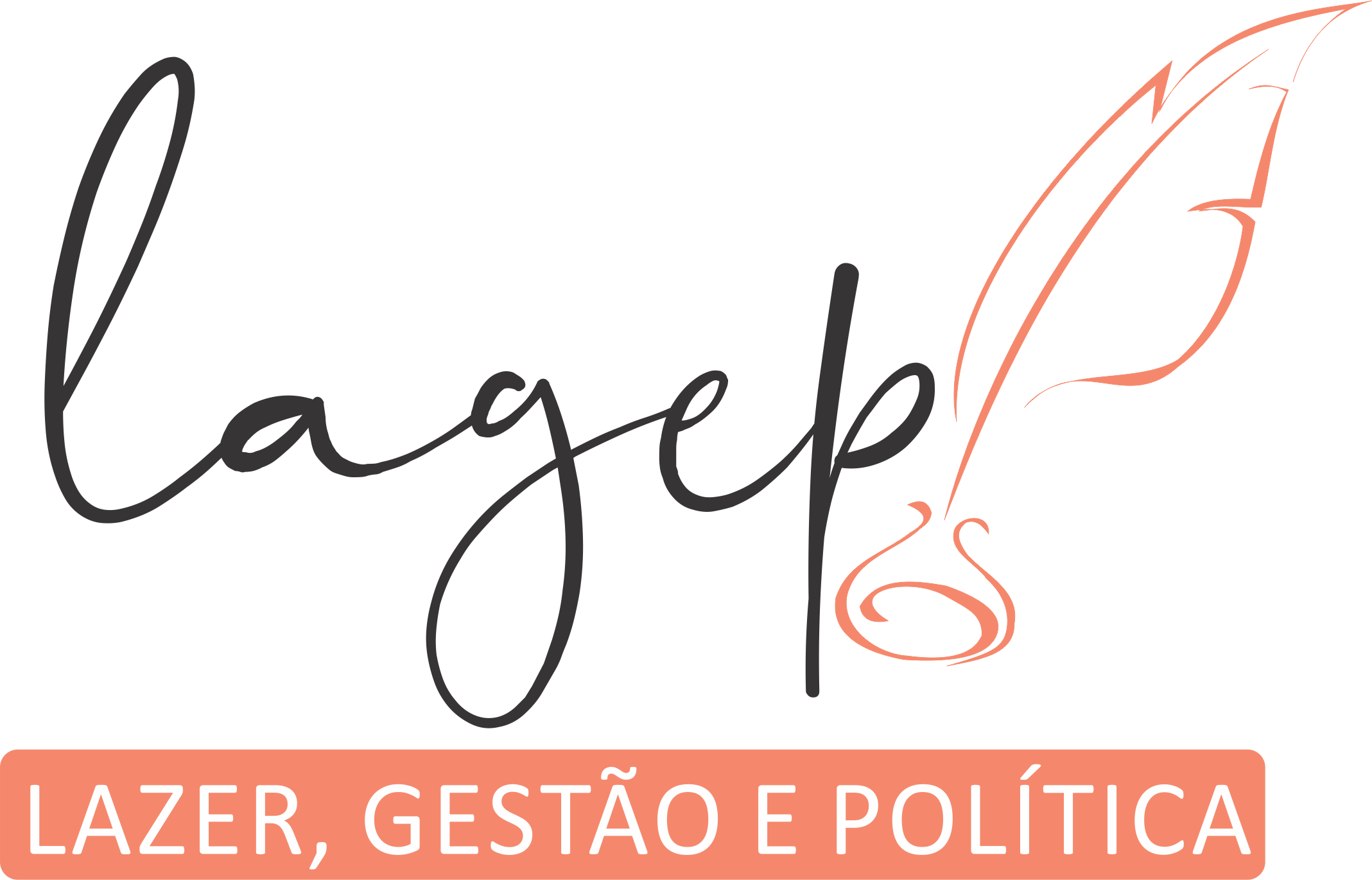 Objetivo
Objetivos específicos:
Analisar as ementas e os conteúdos programáticos dos planos de ensino;
Verificar, por meio das DCN’s, os conteúdos de nas áreas de atuação;
Verificar a sobreposição de conteúdos em todas as grades disciplinares;
Verificar as matrizes curriculares em vigor de acordo com as normas estabelecidas pelas novas DCN’s; 
Elaborar uma proposta de Matriz Curricular.
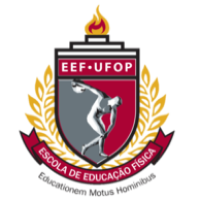 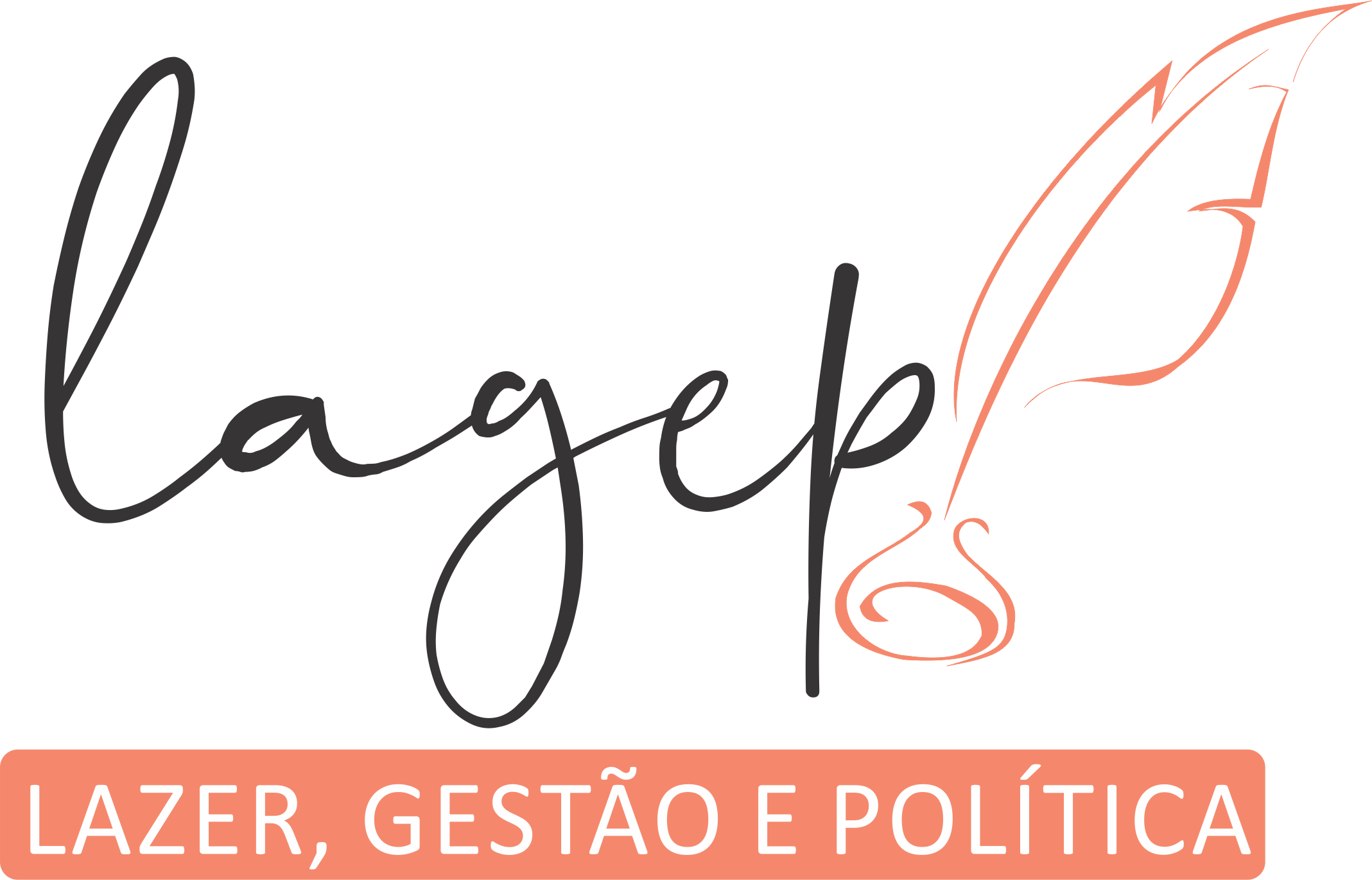 Metodologia
Análise documental fundamenta em May (2004); 
Analisar as duas matrizes curriculares; 
Analisar dos planos de ensino aprovados para o segundo semestres de 2019 e 2020; 
Análise dos dados de acordo com a  técnica de Análise de Conteúdo proposta por Bardin (1977).
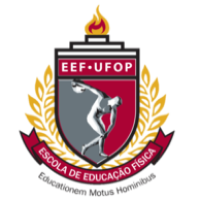 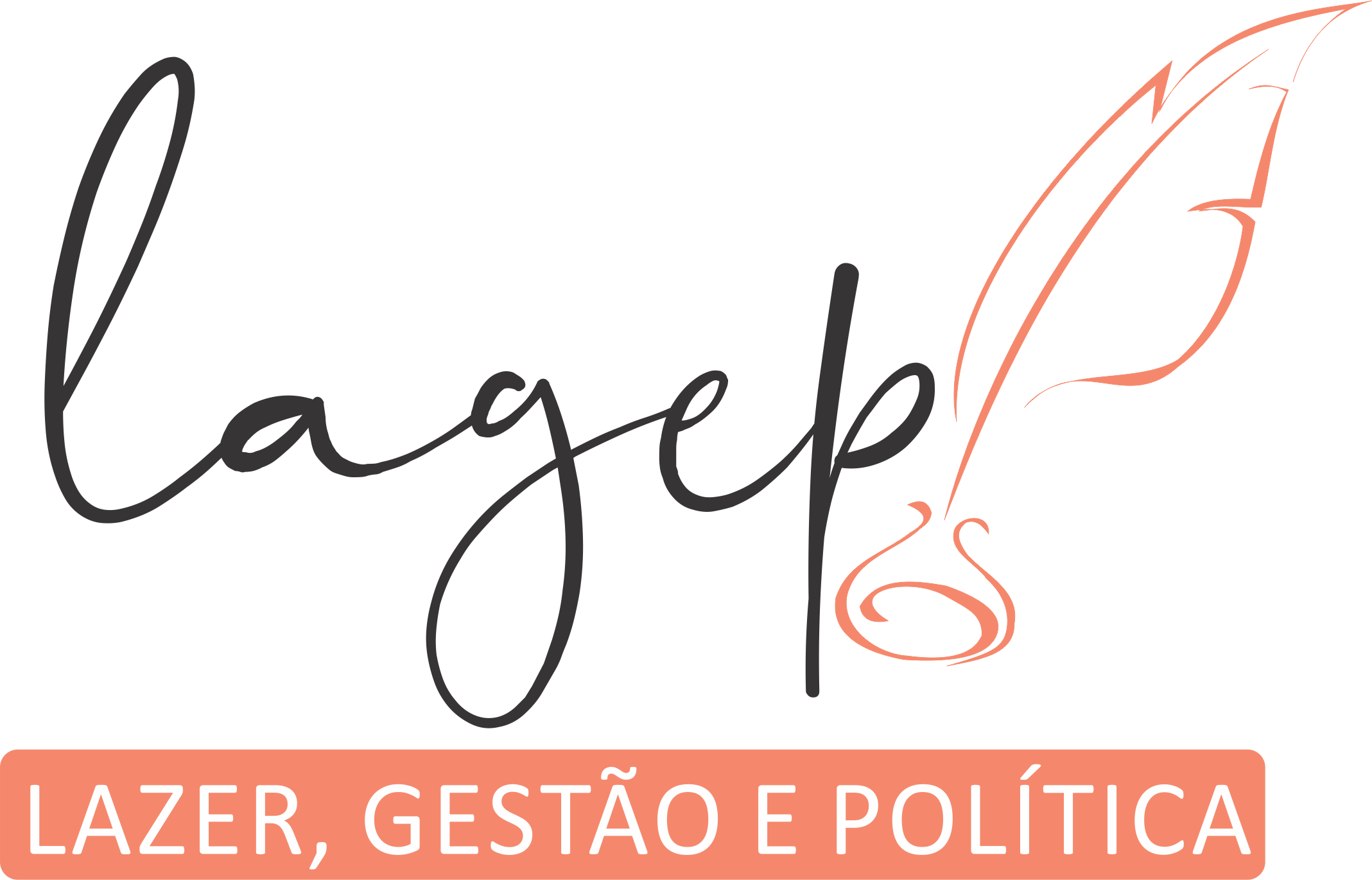 O que se espera do Projeto?
O projeto pretende identificar as lacunas operacionais e acadêmicas presentes no cotidiano dos cursos de Educação Física da UFOP; 
Apontar possíveis soluções para que ocorra a adequação; 
Evidenciar a quantidade de conteúdos específicos para ambos os cursos nos dois primeiros anos.
Obrigada!